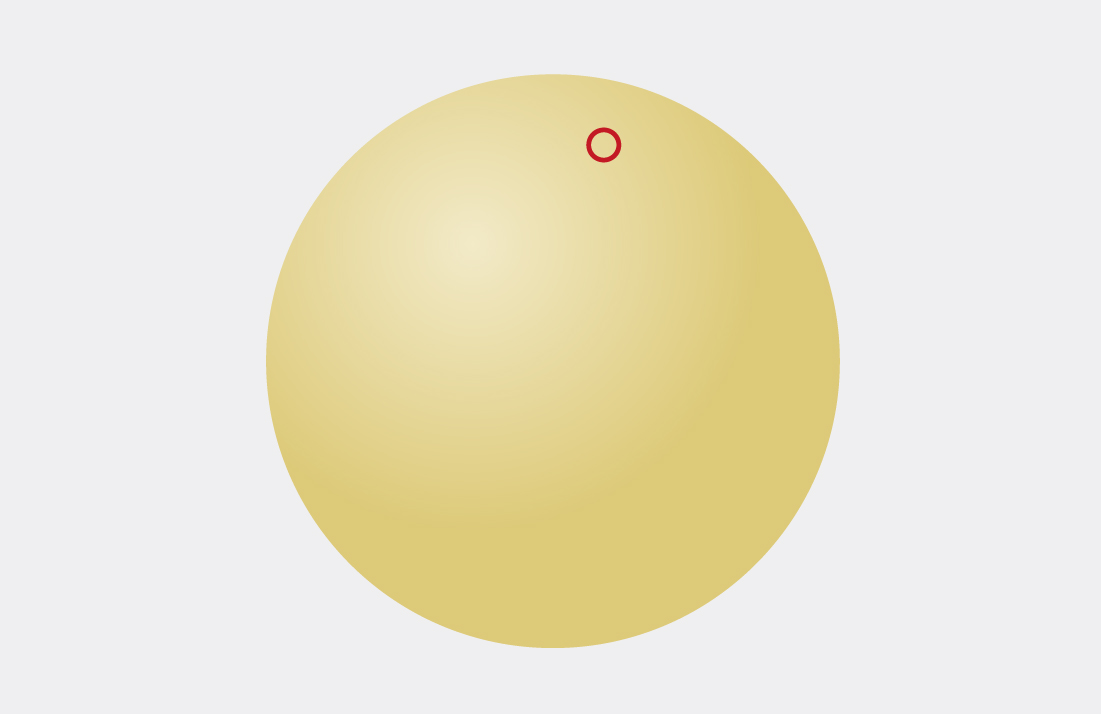 Problemstellung

Wie kann die Lage eines Punktes auf
einer Kugel-oberfläche beschrieben
werden?
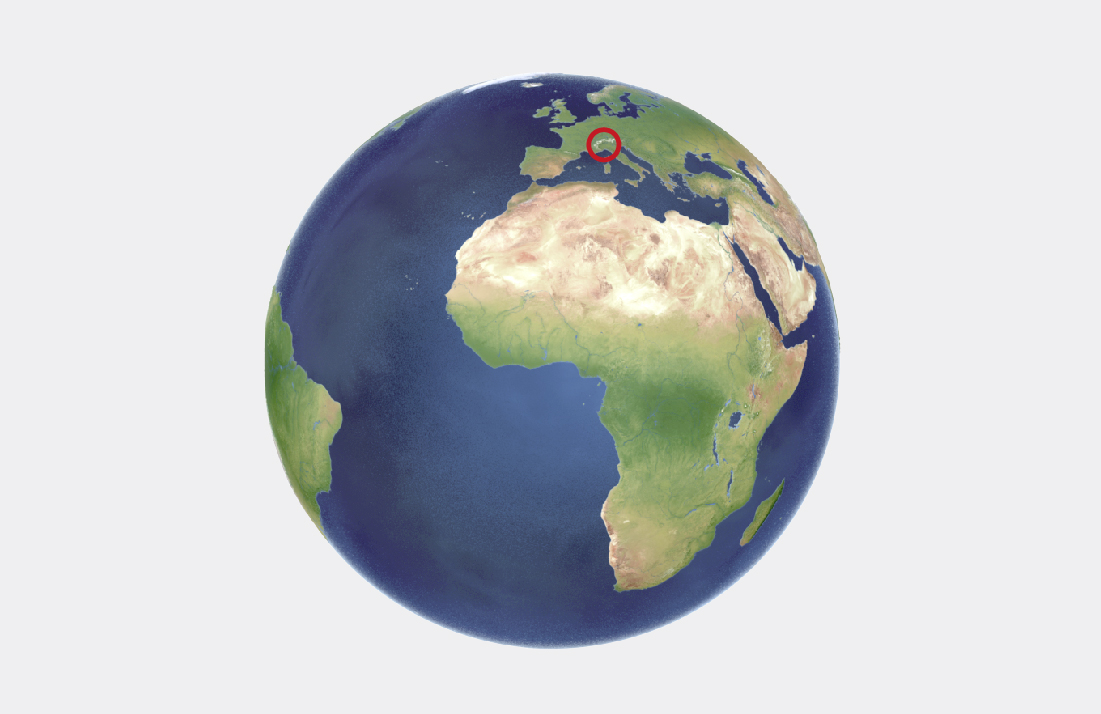 Anwendung

Wie kann die Lage eines Punktes auf
der Erdoberfläche beschrieben
werden?
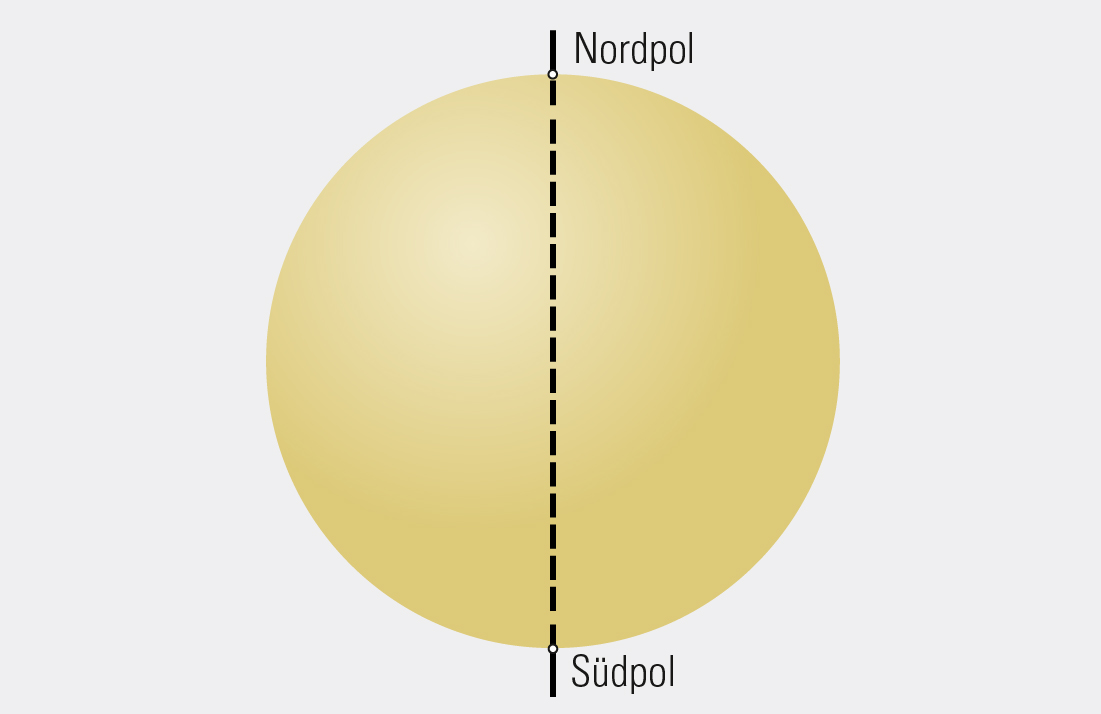 Erdachse

Die Erde dreht sich um die eigene
Achse. 

Die Pole bilden Fixpunkte.
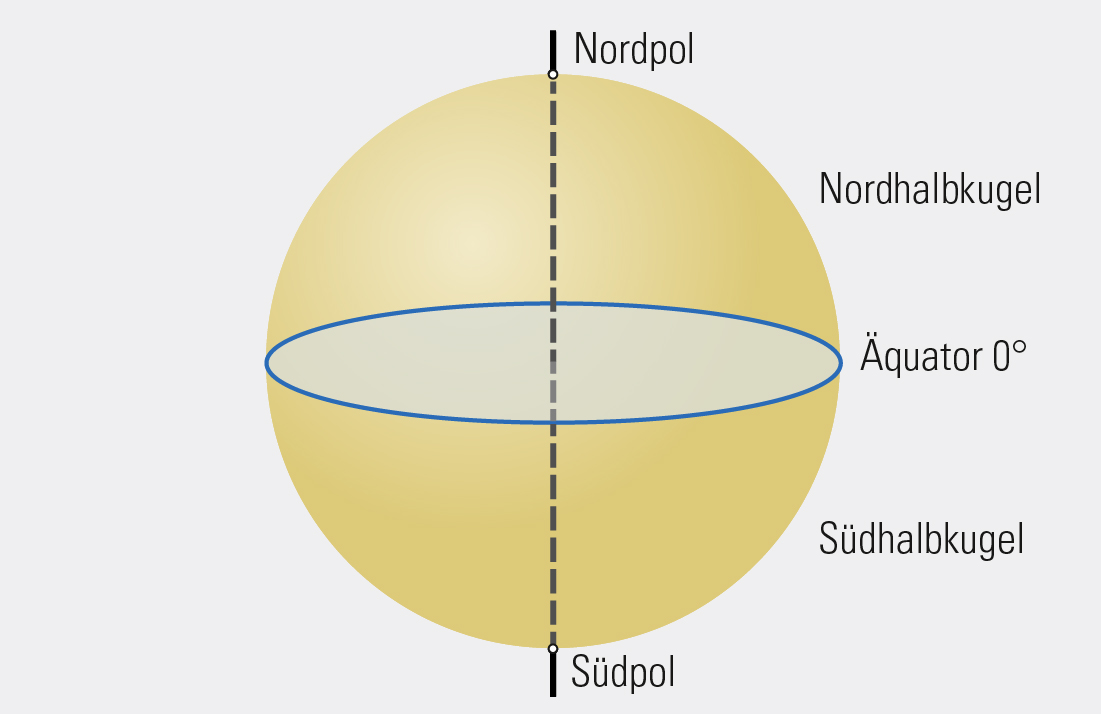 Äquator

Alle Punkte, die gleich weit von den Polen entfernt sind,
bilden den Äquator auf der Kugel-oberfläche. 

Der Äquator
unterteilt die Erde in eine Nord- und eine Südhalbkugel.
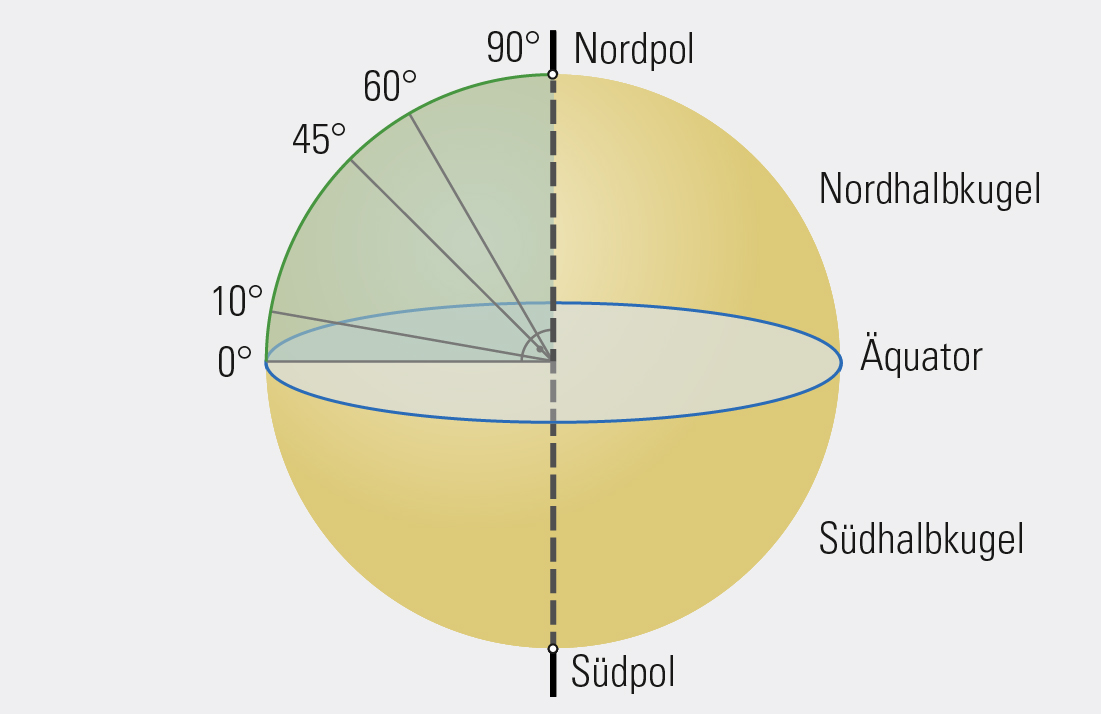 Breitengrade

Parallele Kreise in bestimmten Winkeln zum Äquator
bilden die Breitenkreise.
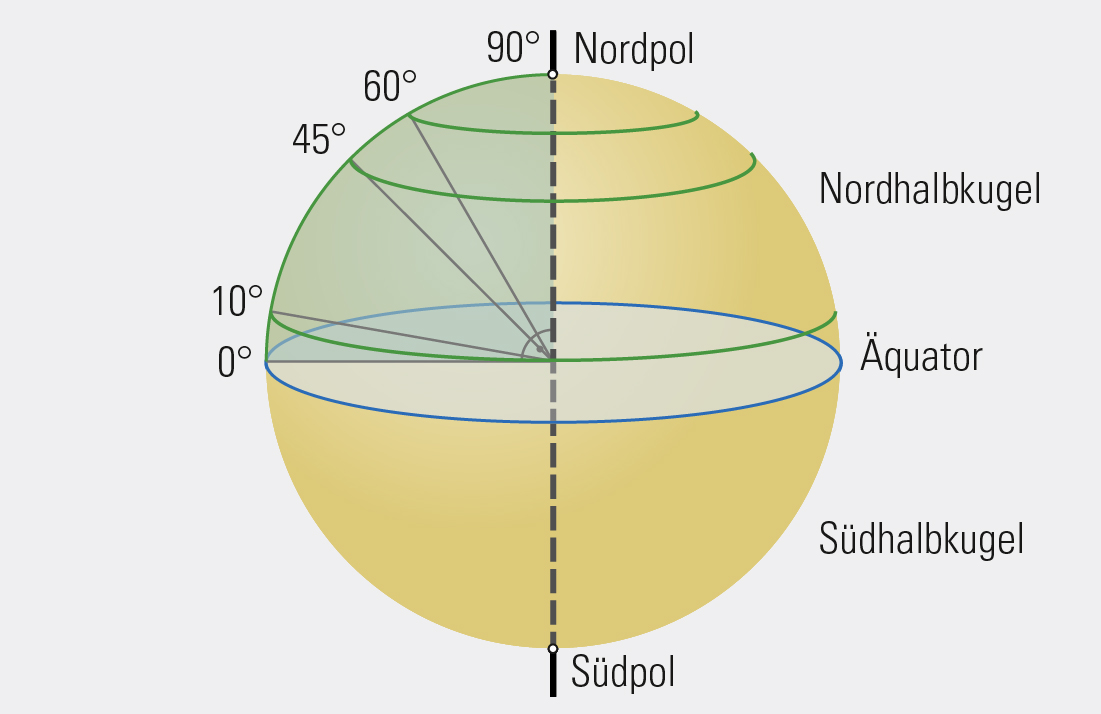 Breitengrade

Parallele Kreise in bestimmten Winkeln zum Äquator
bilden die Breitenkreise.
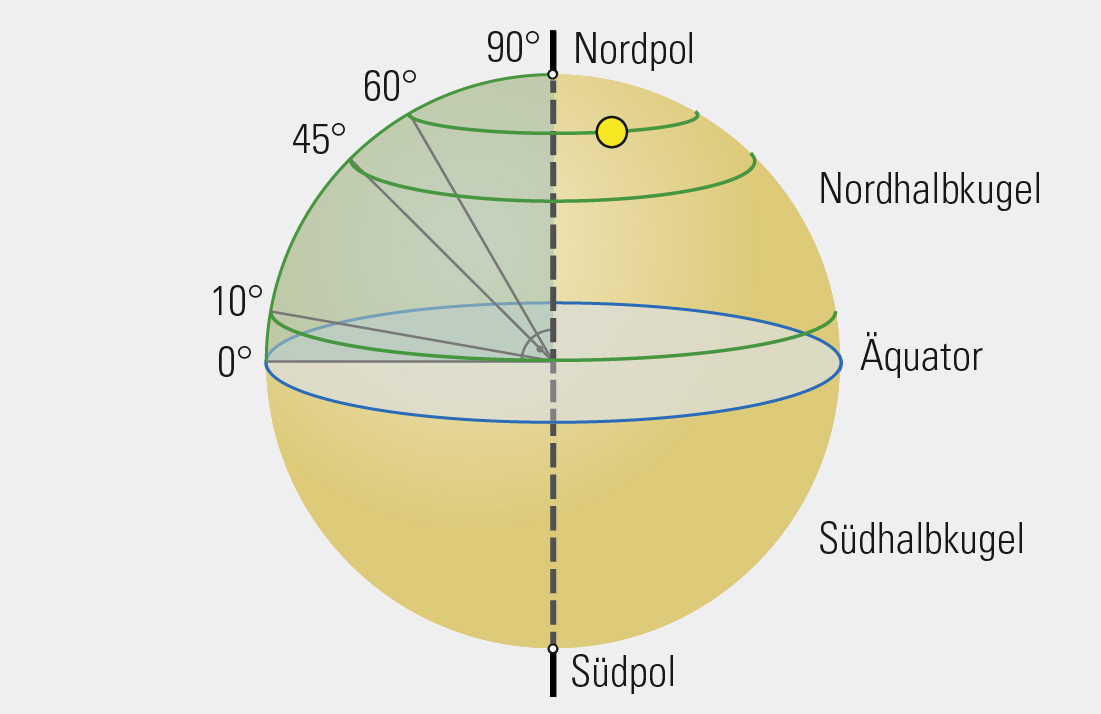 Lage

Der gelbe Punkt liegt auf 60° Nord (nördliche Breite).
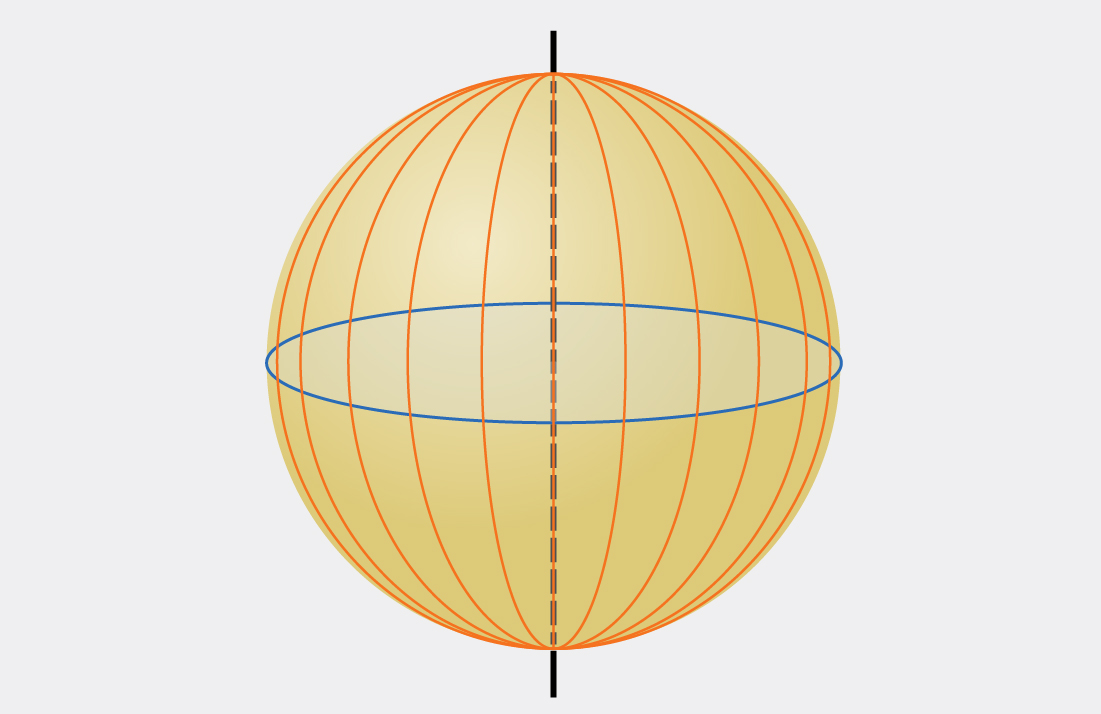 Längengrade

Damit ein Netz (Koordinatensystem) entsteht, müssen
Längengrade (Halbkreise) zwischen den Polen
gezeichnet werden.
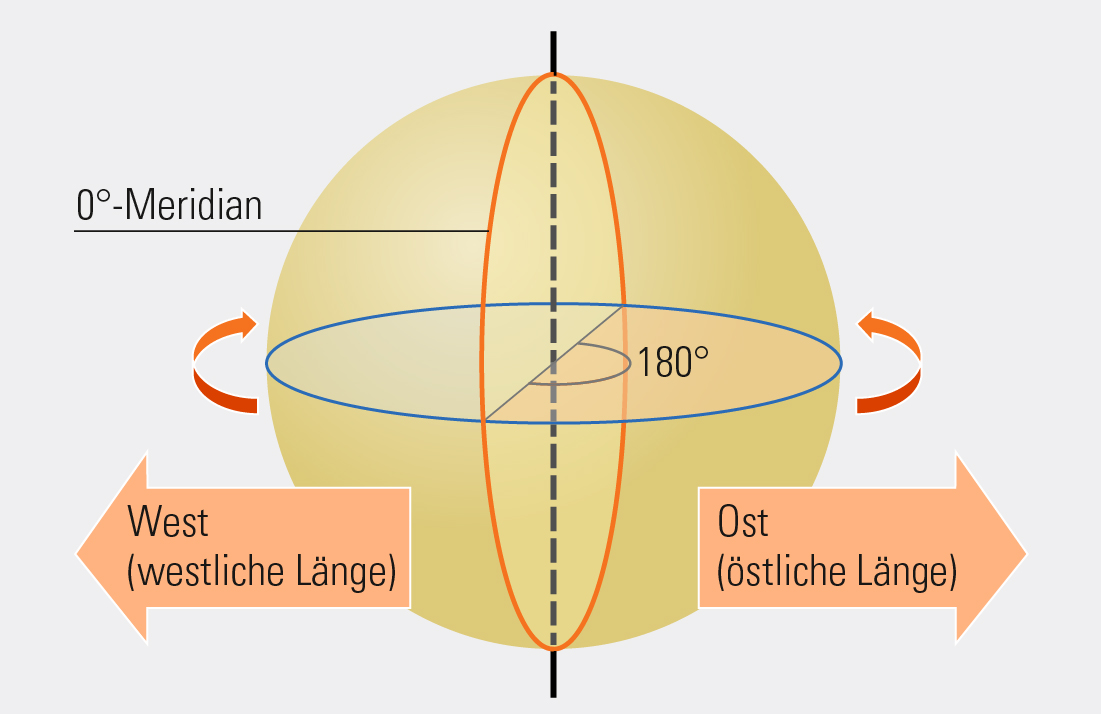 0°-Längengrad / 0°-Meridian

Der 0°-Meridian wurde durch Greenwich (London) gelegt.

So entstand eine West- bzw. Ost-Halbkugel.
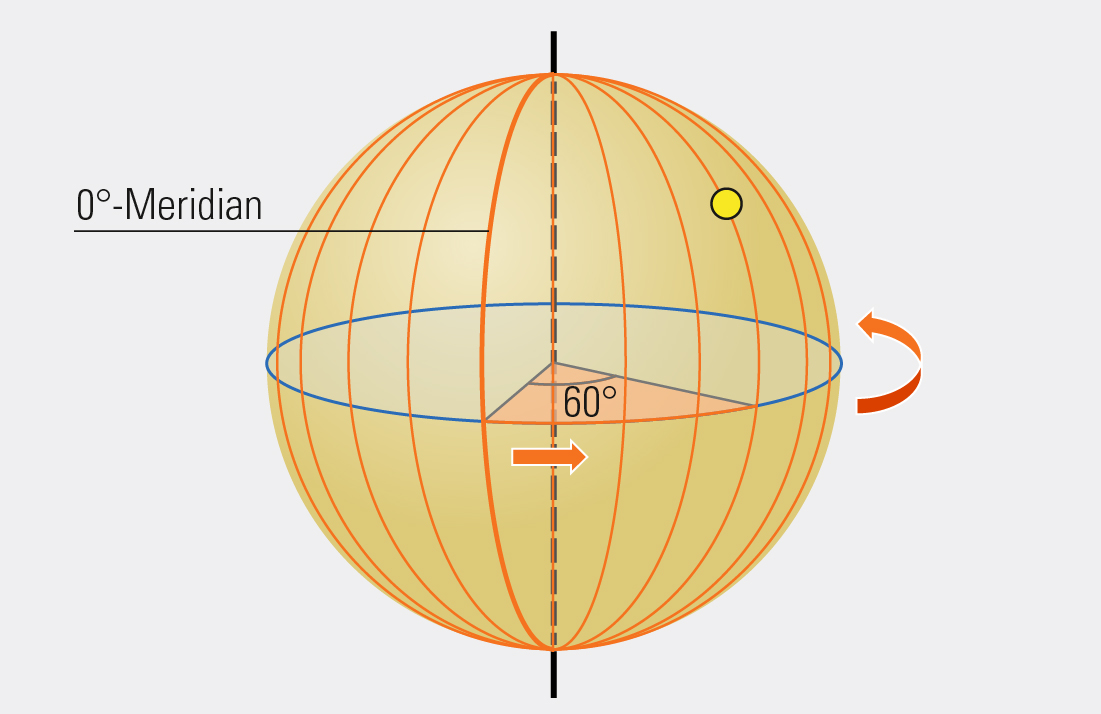 Lage

Der gelbe Punkt liegt auf 60° Ost (östlicher Länge).
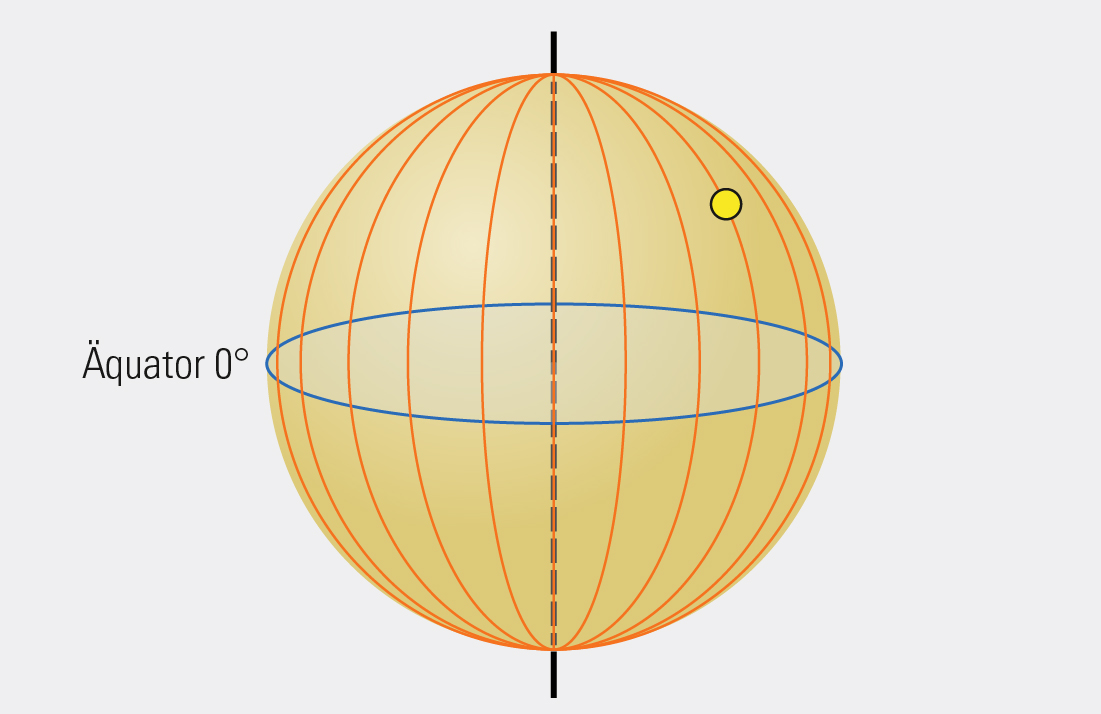 Beispiel

Lage des gelben Punktes.
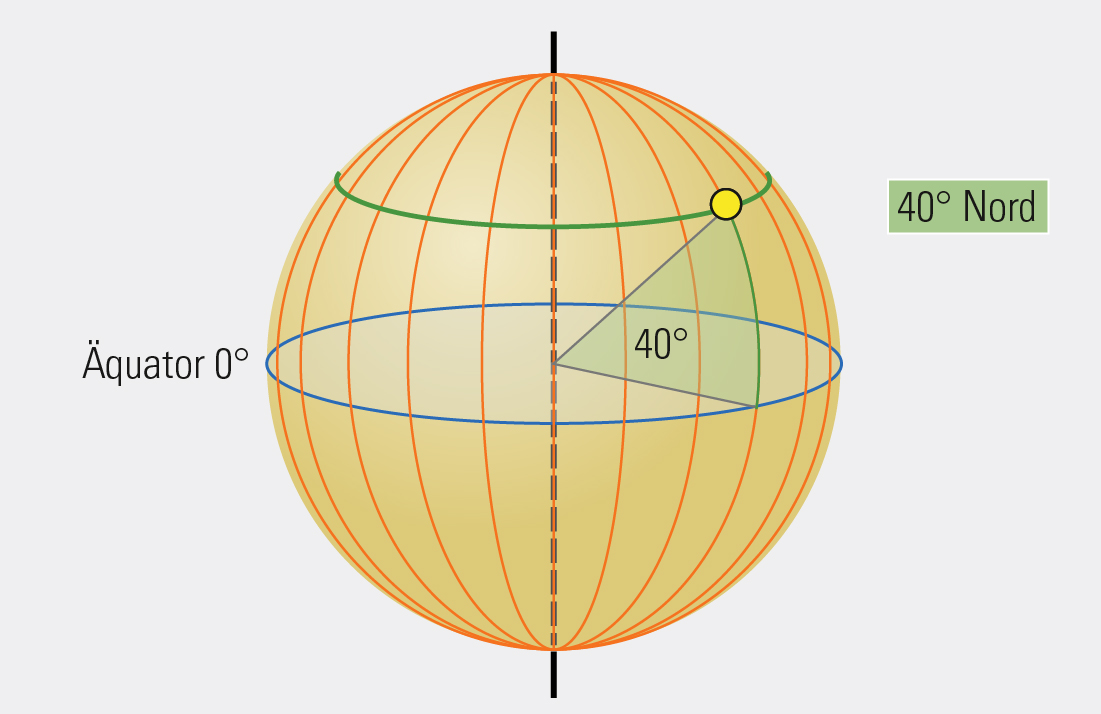 Beispiel

Lage des gelben Punktes.

1. Geografische Breite bestimmen.
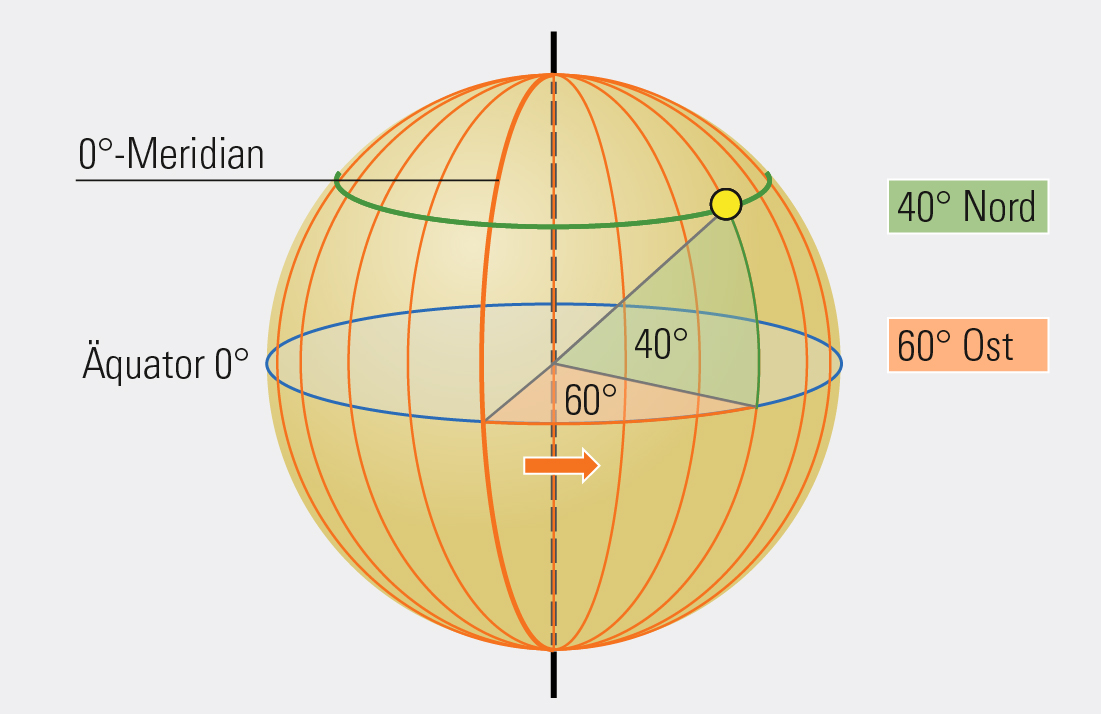 Beispiel

Lage des gelben Punktes.

1. Geografische Breite bestimmen.

2. Geografische Länge bestimmen.
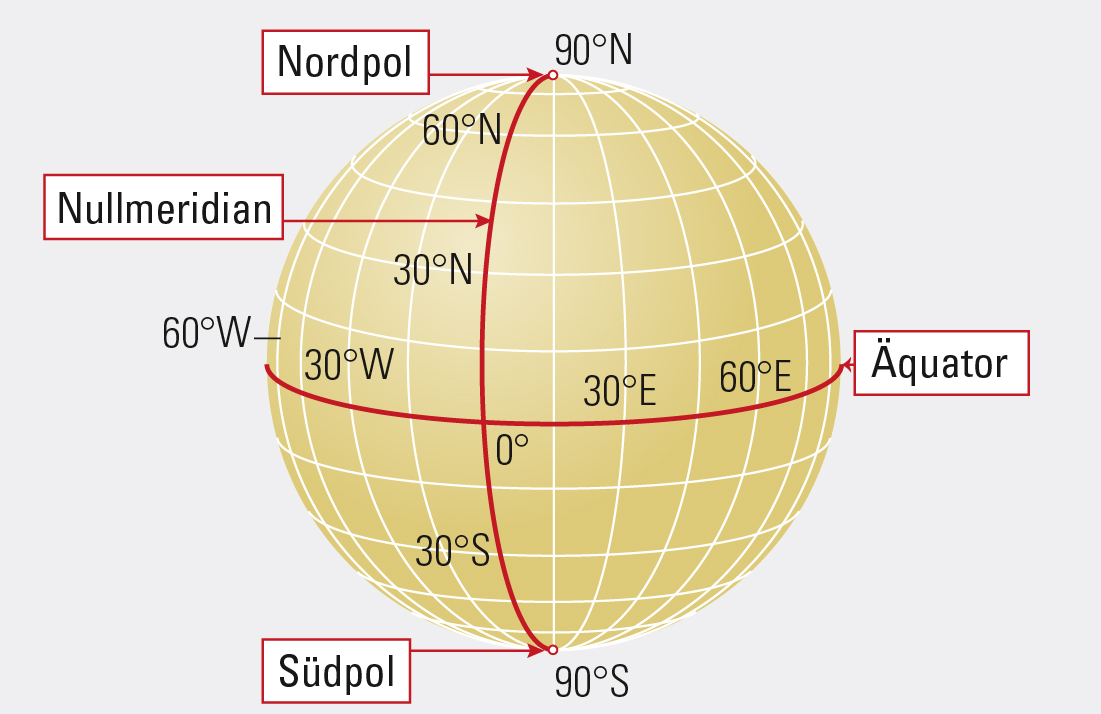 Beispiele

Geografische Lage bestimmen.
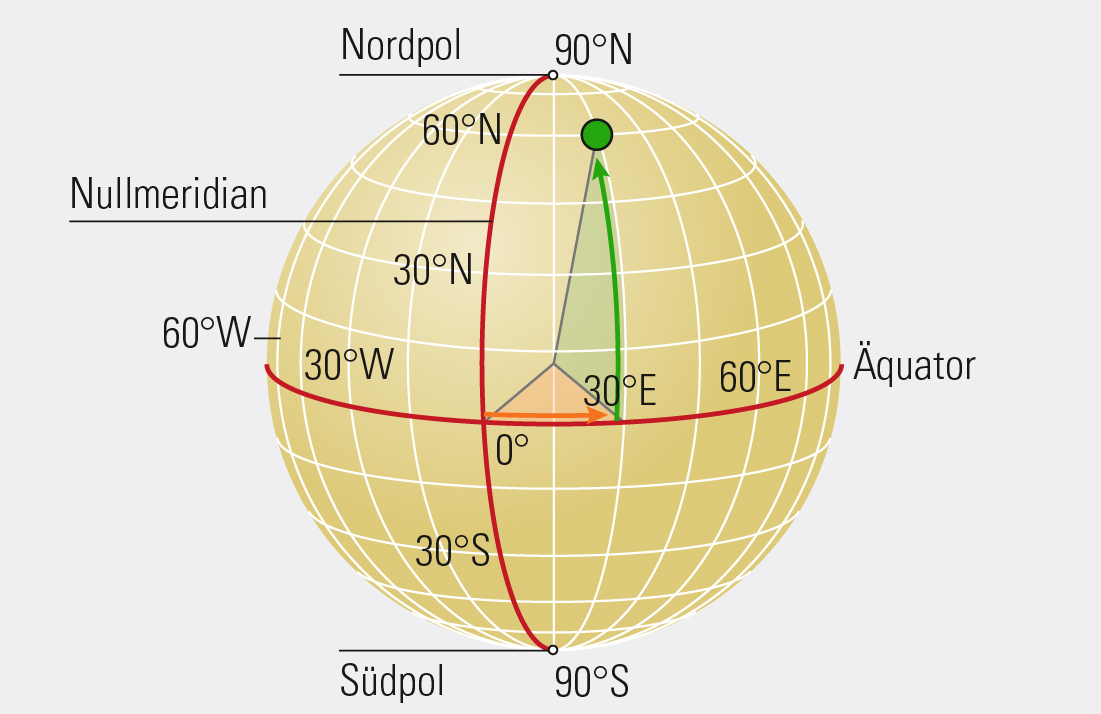 Beispiele

Geografische Lage bestimmen.

1. Beispiel 
Grüner Punkt = 
60°N / 30°E (Ost)
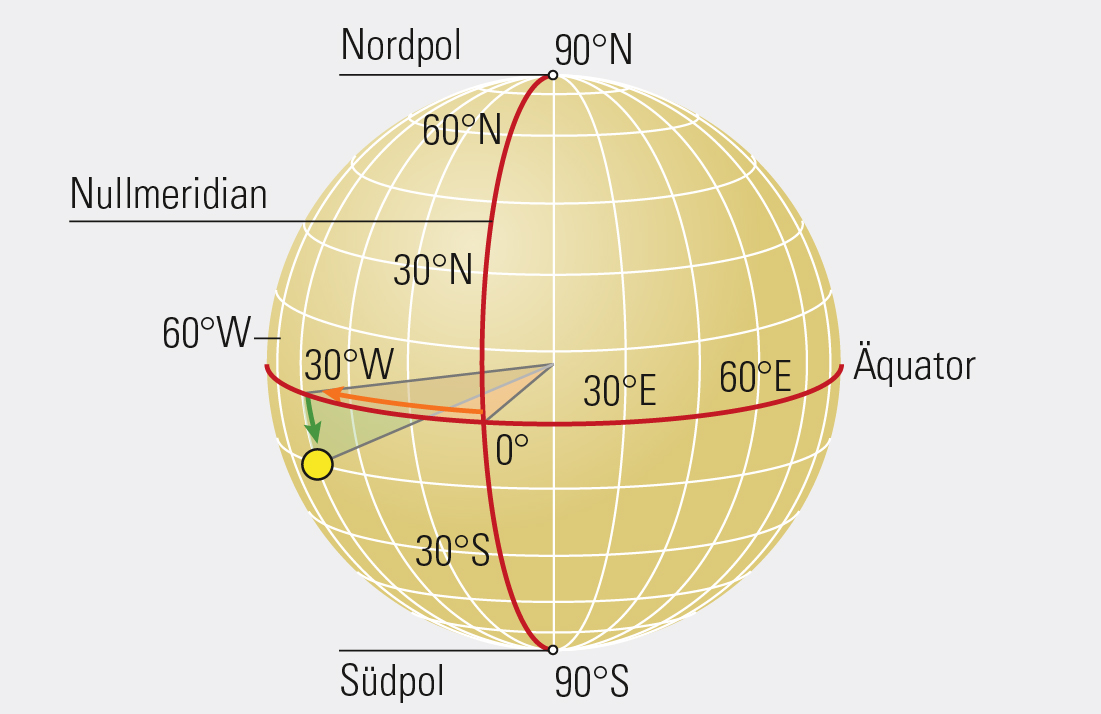 Beispiele

Geografische Lage bestimmen.

2. Beispiel 
Gelber Punkt = 
15°S / 45°W (West)
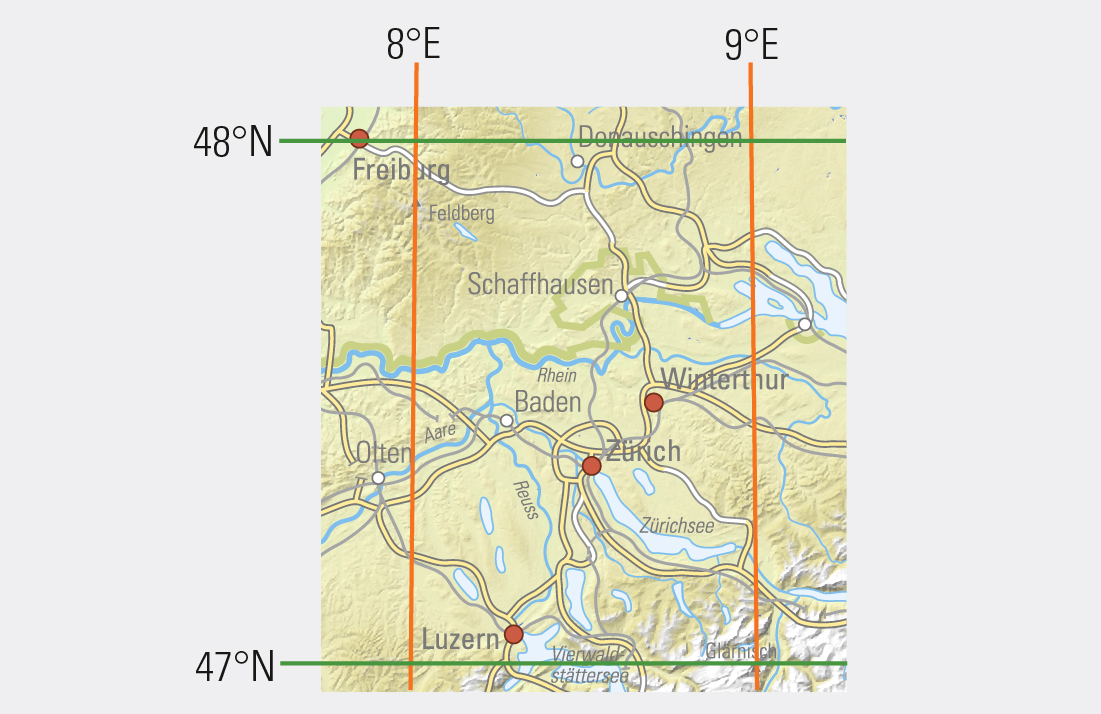 Bogengrade und Bogenminuten

Die Angaben werden verfeinert, indem jedes Grad (°, Bogengrad) in 60 Minuten (‘, Bogenminuten) unterteilt wird.

Beispiel: Zürich
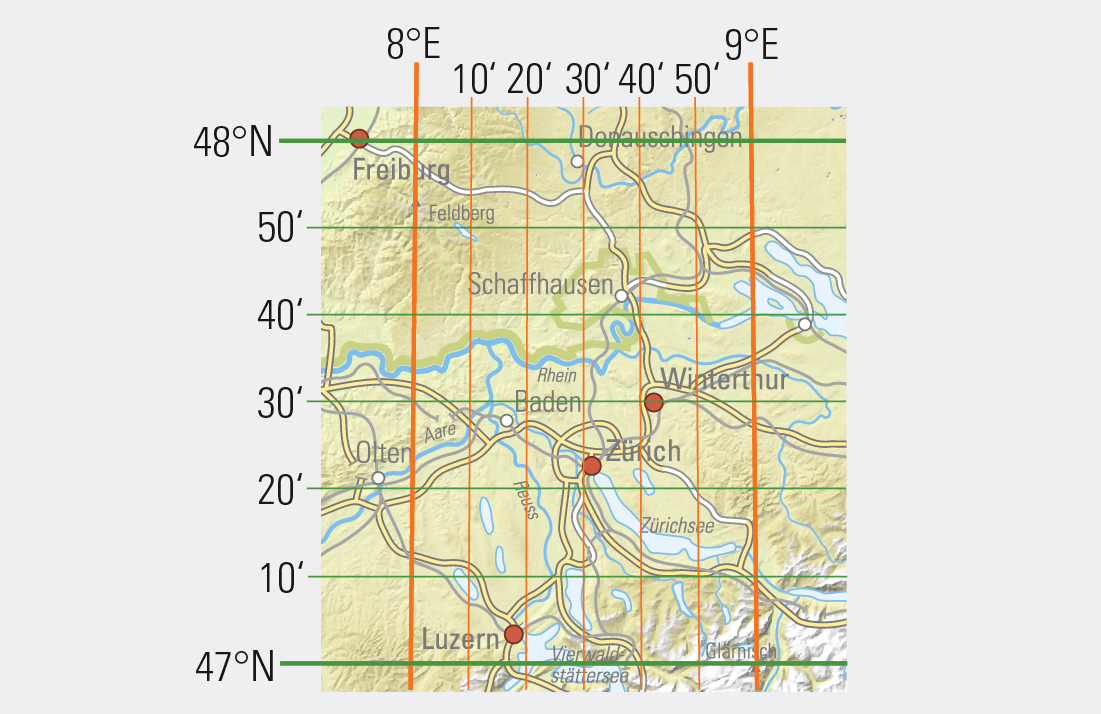 Bogengrade und Bogenminuten

Die Angaben werden verfeinert, indem jedes Grad (°, Bogengrad) in 60 Minuten (‘, Bogenminuten) unterteilt wird.

Beispiel: Zürich
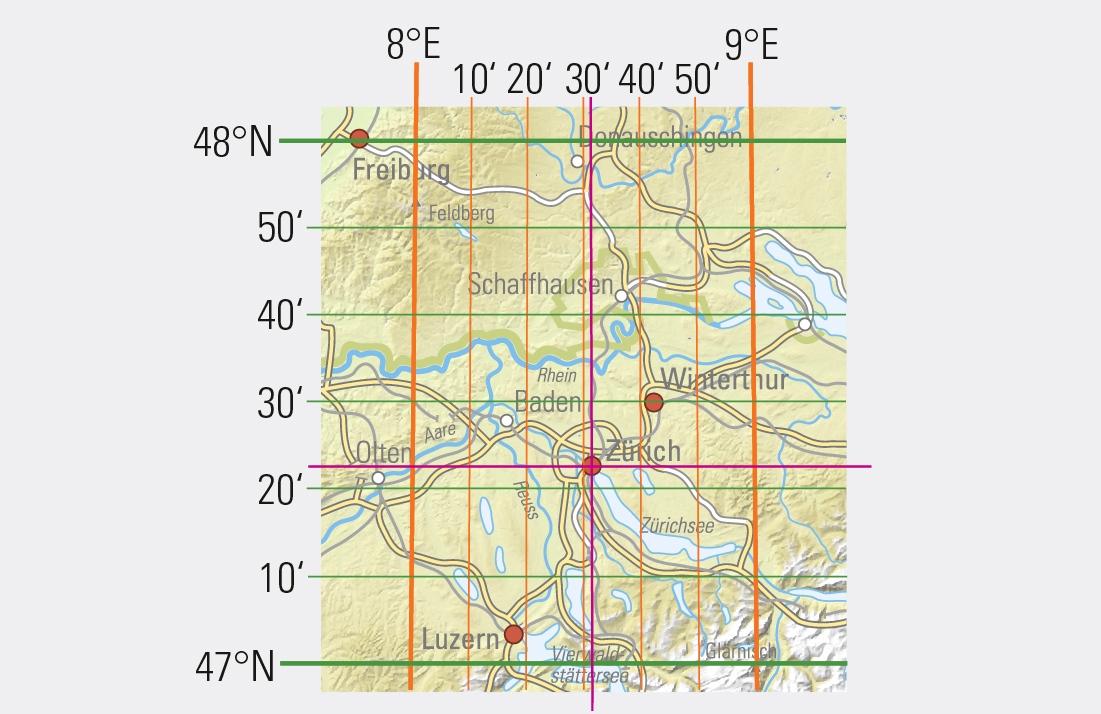 Bogengrade und Bogenminuten

Die Angaben werden verfeinert, indem jedes Grad (°, Bogengrad) in 60 Minuten (‘, Bogenminuten) unterteilt wird.

Beispiel: Zürich
Geografische Lage 47°23‘N / 8°32‘E
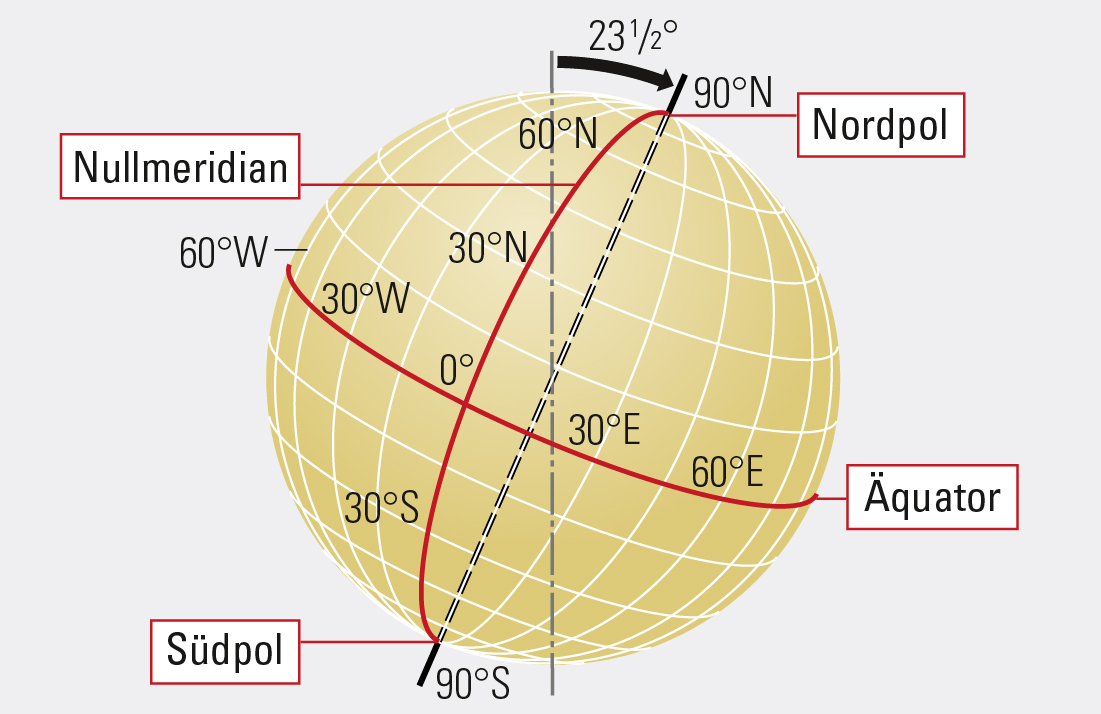 Neigung der Erdachse

Die Neigung der Erdachse um 23.5° ändert nichts an
diesem System!